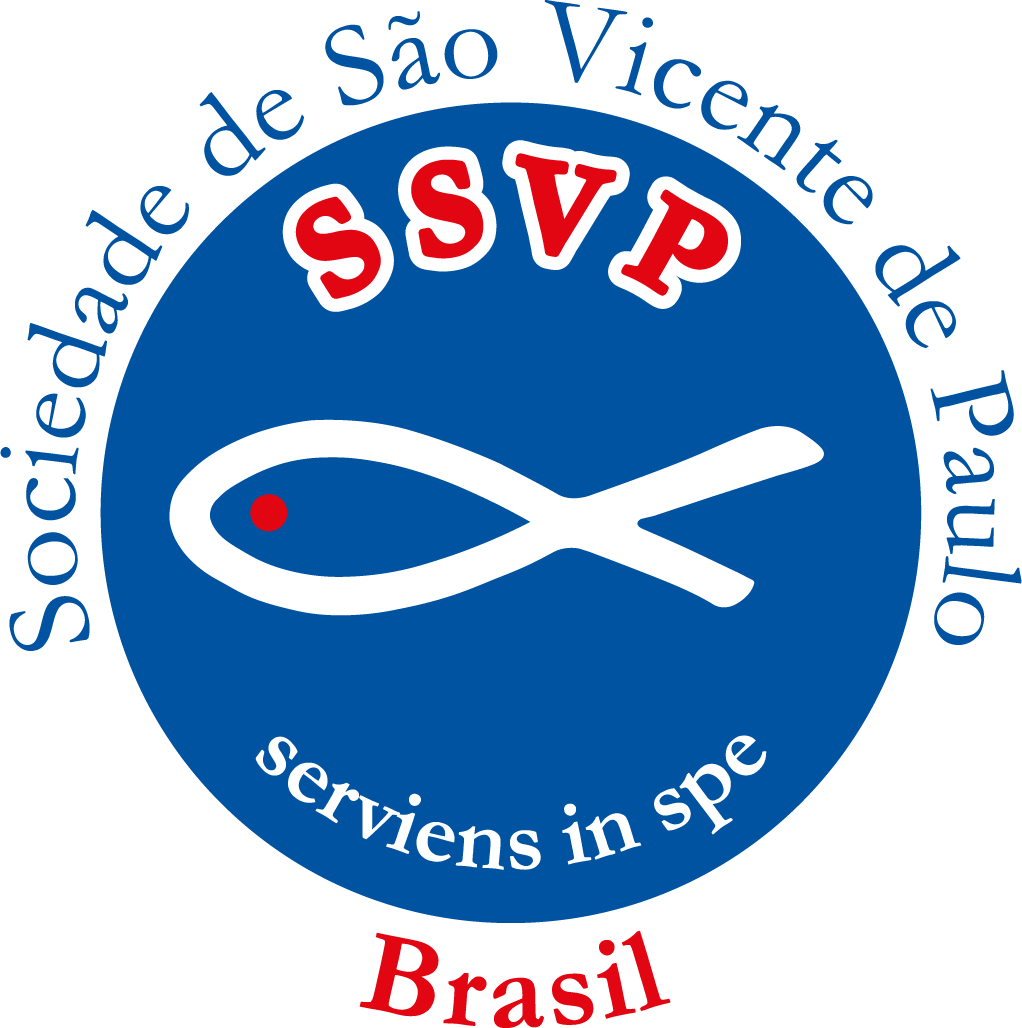 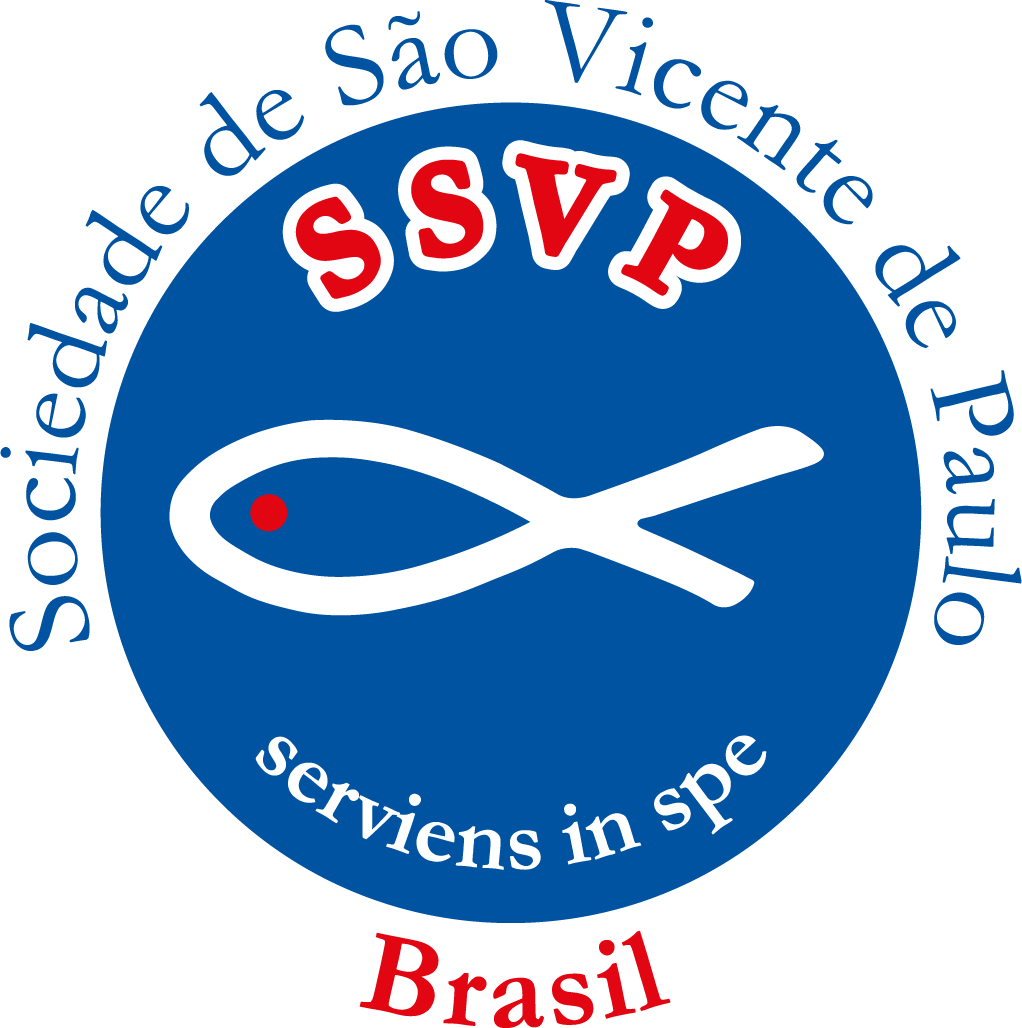 Formação Básica2ª parte
Formação Básica1ª parte
Tópicos da formação
Tópicos da formação
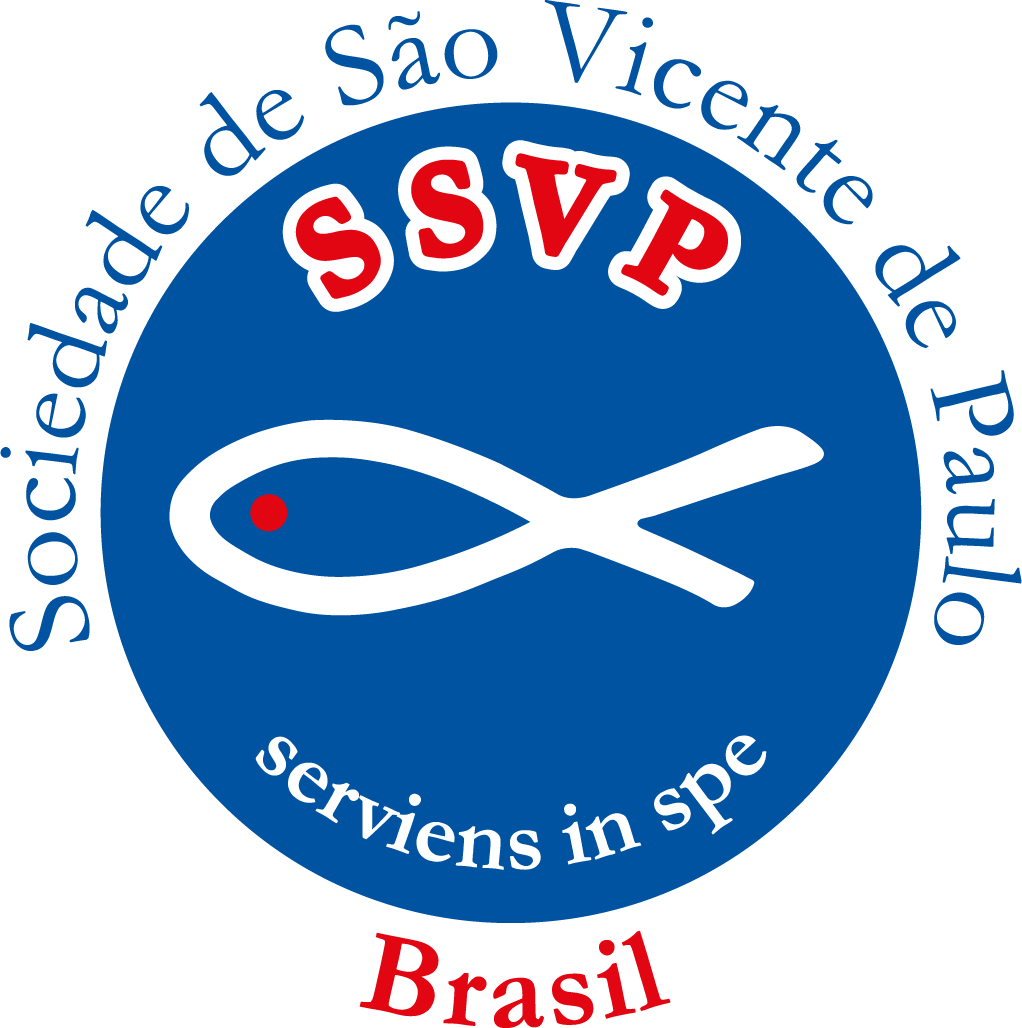 I  - Organização da SSVP e a Regra

Il - Família Assistida
Formação Básica1ª parte
FORMAÇÃO BÁSICA
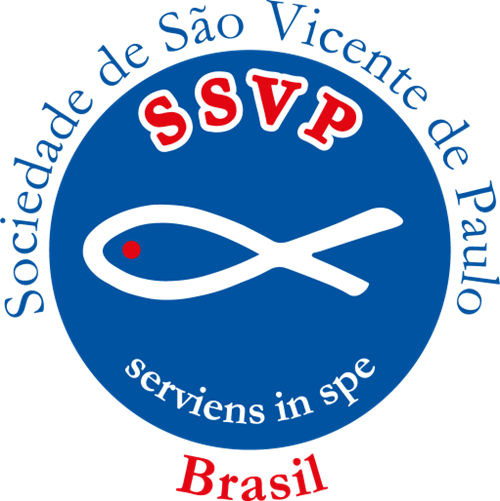 Organização da Sociedade de São Vicente de Paulo
A SSVP é uma “Organização Internacional” de cristãos leigos, unidos pela vocação, pelo mesmo carisma seguindo o Evangelho de Jesus Cristo, observando os mandamentos da Doutrina  Cristã e   as instruções da Igreja.
FORMAÇÃO BÁSICA
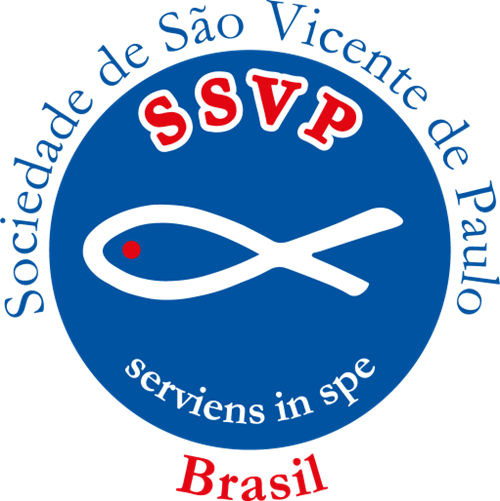 Organização da Sociedade de São Vicente de Paulo
Seus membros dedicam suas vidas a serviço dos Pobres.

Seus associados são chamados de  confrades (homens) e consócias (mulheres). É composta por crianças, jovens e adultos, cristãos católicos comprometidos com a Igreja.
FORMAÇÃO BÁSICA
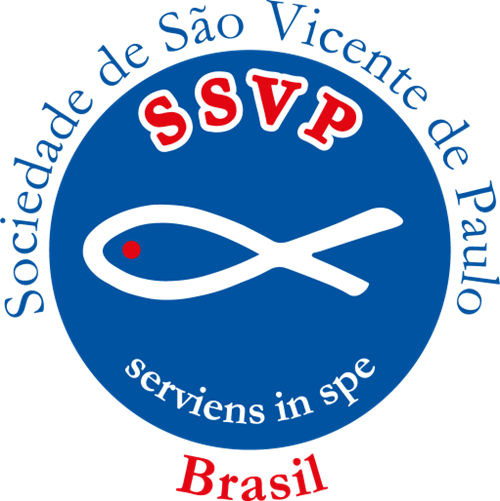 Organização da Sociedade de São Vicente de Paulo
Possui uma hierarquia própria.

 Fundada em 1833, espalhou-se por todo o Planeta, mesmo nos países cuja religião não é o catolicismo.
FORMAÇÃO BÁSICA
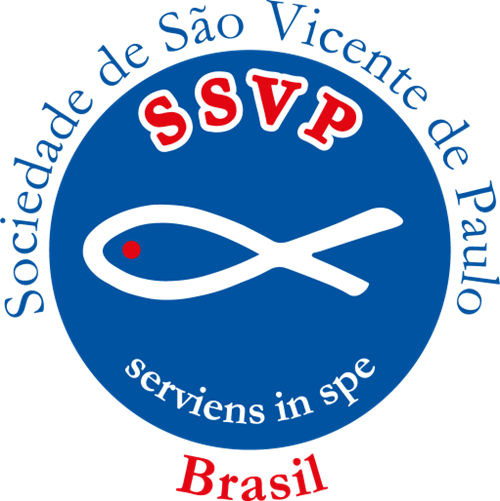 Organização da Sociedade de São Vicente de Paulo
- Está presente em mais de 155 Territórios

- 48 mil Conferências.

- 800.000 membros.

- Auxilia diariamente uma média de 30 milhões de pessoas
Site do CGI - https://www.ssvpglobal.org
FORMAÇÃO BÁSICA
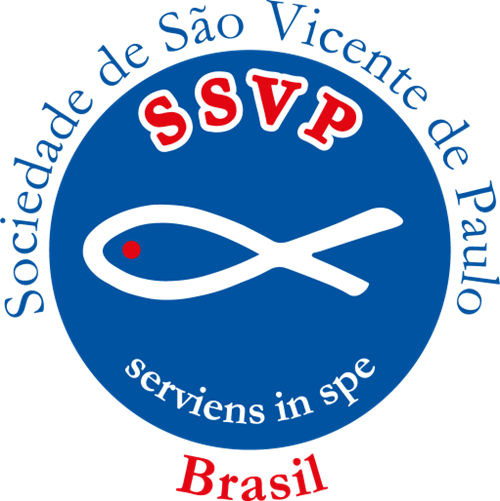 Organização da Sociedade de São Vicente de Paulo
As Unidades Vicentinas são vinculadas entre si por uma hierarquia própria (Conselhos) e são unidas por uma “Regra” que regulamenta seu funcionamento mundial, adaptada de acordo com a realidade de cada país.
FORMAÇÃO BÁSICA
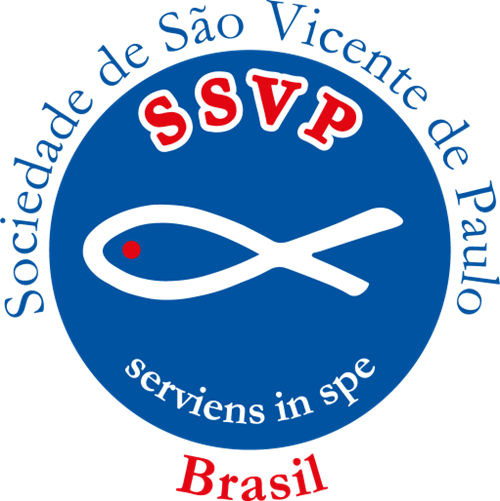 Hierarquia da Sociedade de São Vicente de Paulo
CGI – também denominado “Confederação Internacional da SSVP”  sede em Paris. 

Cabe a ele representar a SSVP junto à Santa Sé; e a  todos os Organismos Internacionais religiosos e civis e qualquer Entidade  pública ou Privada.
FORMAÇÃO BÁSICA
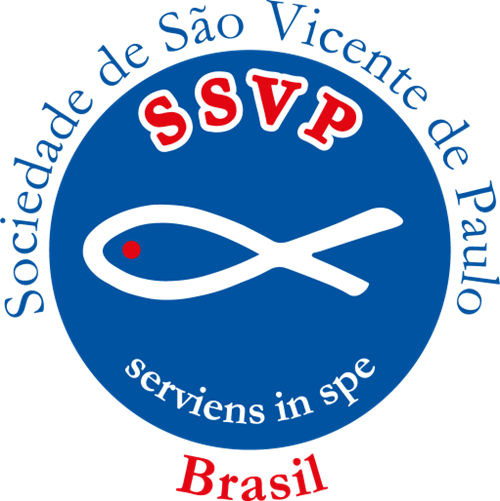 Hierarquia da Sociedade de São Vicente de Paulo
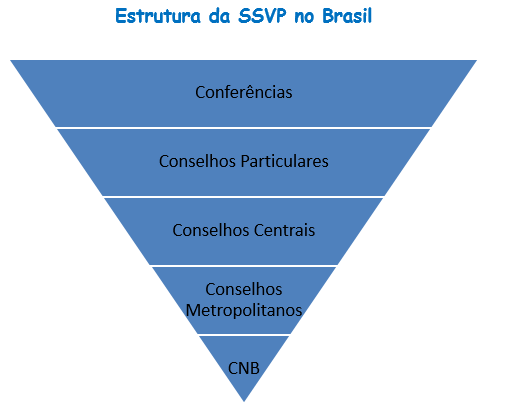 /Obras Unidas
FORMAÇÃO BÁSICA
Organização da Sociedade de São Vicente de Paulo
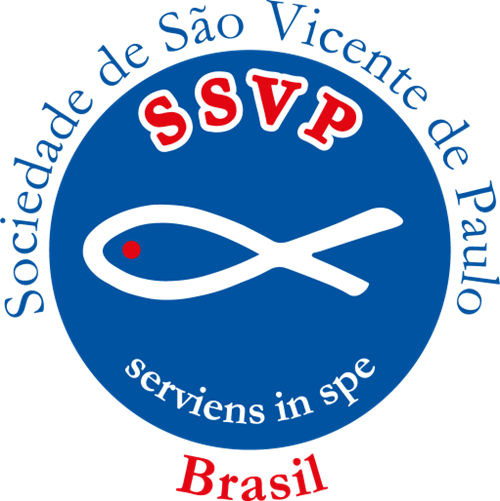 No Brasil temos:
34 Conselhos Metropolitano (CM) 
322 Conselhos Centrais (CC)
2230 Conselhos Particulares (CP)
16 mil Conferências  sendo 435 Conferências de Crianças e Adolescentes - CCAs
130 mil Membros vicentinos
522 Obras Unidas (Asilos, hospitais)etc. 
12.400 Funcionários remunerados
470mil pessoas assistidas destas 17 mil em Obras Assistenciais
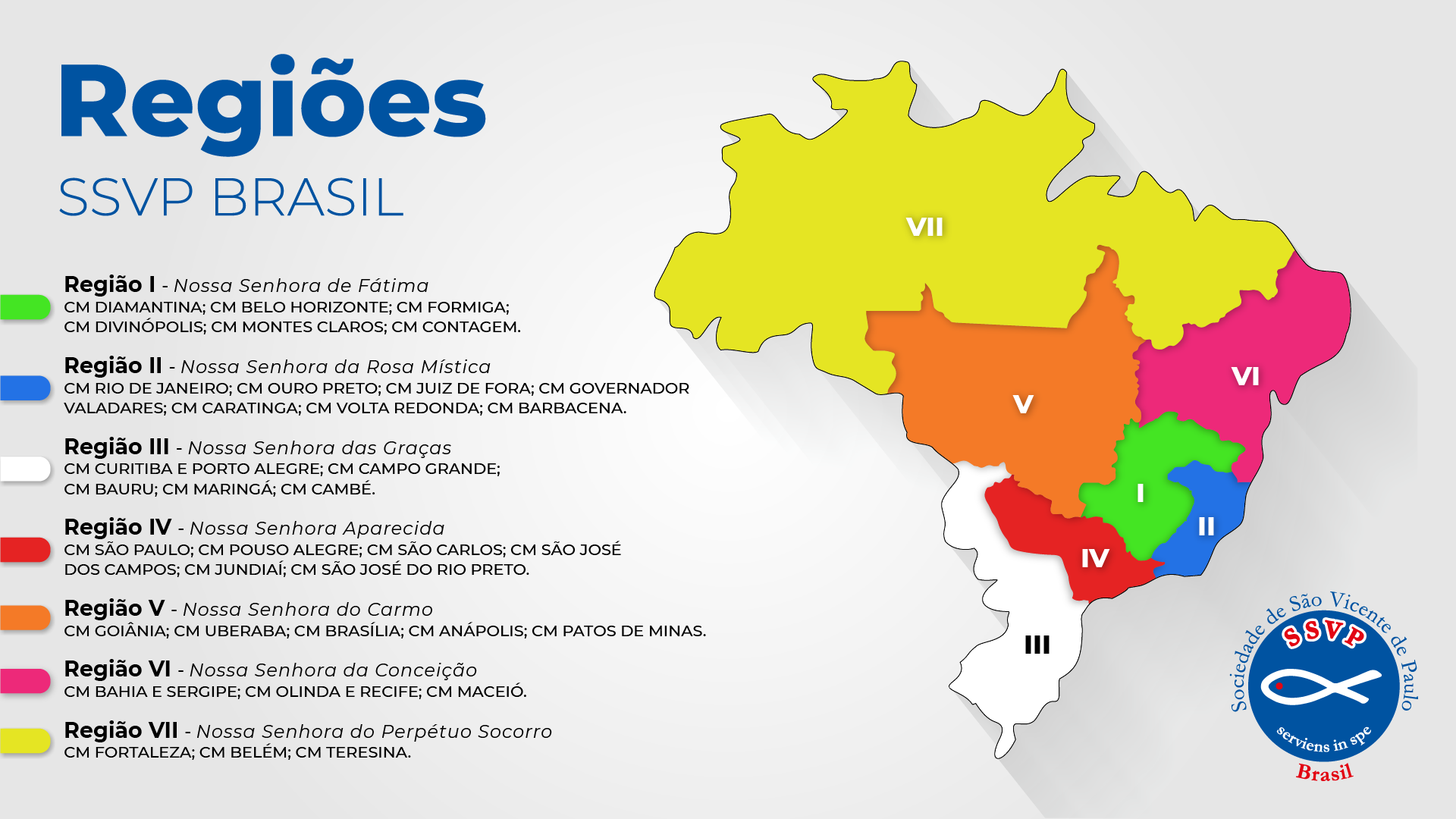 FORMAÇÃO BÁSICA
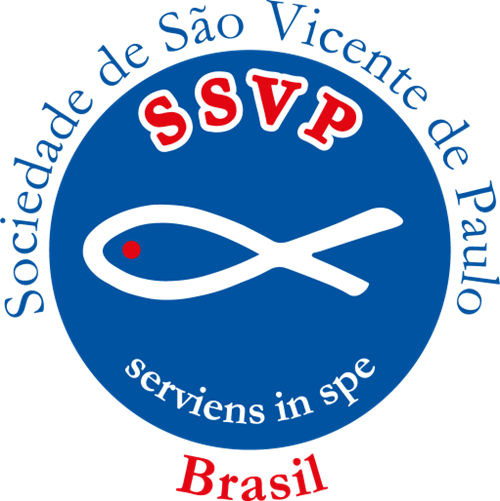 Encargos da SSVP
Conselhos
Todas as Unidades
Comissão de Jovens
Ecafo
Coordenação de CCA
Departamento Missionário
DECOM
*Conselho Fiscal
*DENOR
Presidente
Vice-Presidente
Secretário
Tesoureiro
FORMAÇÃO BÁSICA
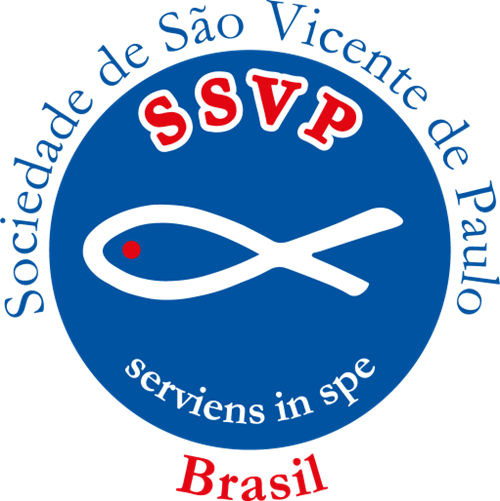 O que é uma Conferência Vicentina
Formadas por pessoas voluntárias (que sejam VOCACIONADAS), organizadas em grupos. 

Seus membros procuram dar testemunho do amor de Jesus Cristo através do exercício da caridade, atuando no campo da promoção humana, buscando através  da justiça social o resgate da cidadania dos excluídos.
FORMAÇÃO BÁSICA
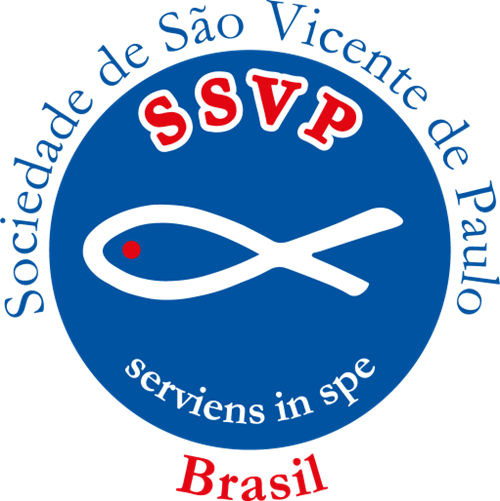 O que é uma Conferência Vicentina
As Conferências distinguem-se pelo título adotado , que pode ser nome de santos e de santas ou invocação católica, entendendo-se como tal as usualmente aceitas pela Igreja Católica. Artigo 11 regra edição 2023
FORMAÇÃO BÁSICA
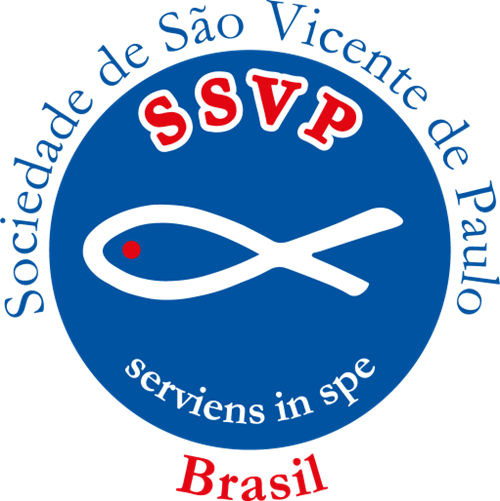 O que é uma Conferência Vicentina
As reuniões são realizadas em clima  de alegria, espiritualidade e contentamento;

A amizade é ponto fundamental para o crescimento espiritual e para a qualidade do trabalho junto aos Pobres;

Reúnem semanalmente em horário, local e dia fixos.     Art. 115 regra edição 2023

Tem um roteiro próprio de reuniões.  Art.118 e ANEXO VII(pag.164) regra edição 2023
FORMAÇÃO BÁSICA
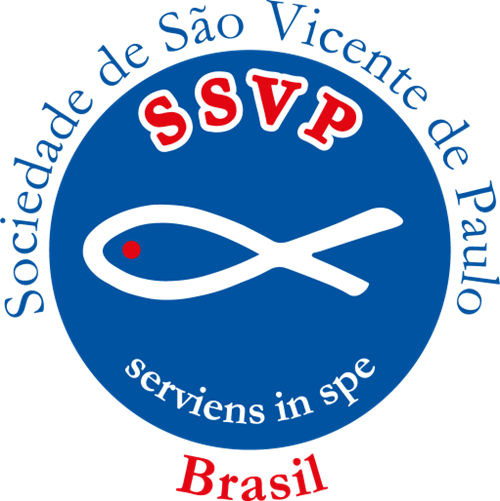 O que é uma Conferência Vicentina
A Conferência é a base, o alicerce, a célula-mãe, a essência da SSVP;

Precisa ser alimentada pela luz do Espírito Santo, pela meditação da palavra, pelo exemplo de Ozanam, de São Vicente de Paulo  e dos fundadores;

E sobretudo pelo amor aos Pobres.
Tópicos da formação
- MISSÃO- VISÃO- VALORES
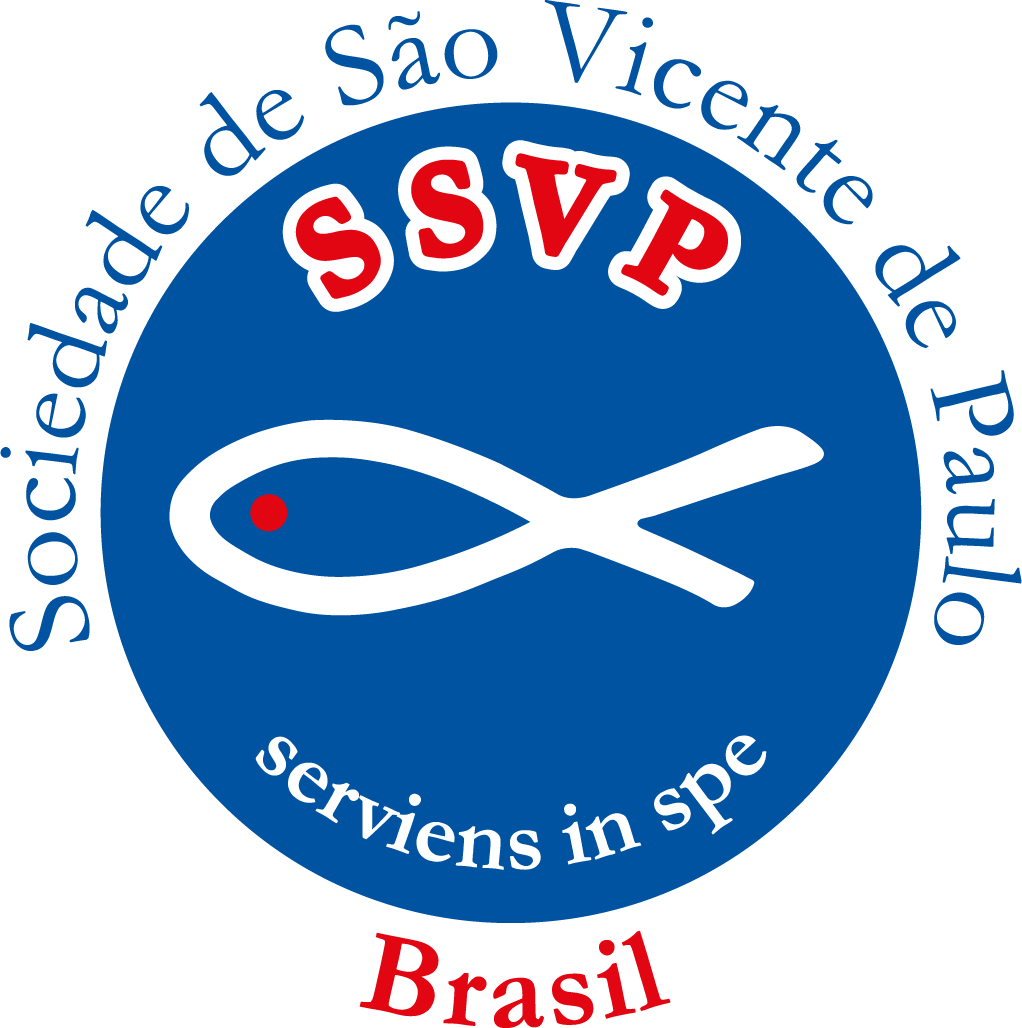 Formação Básica1ª parte
FORMAÇÃO BÁSICA
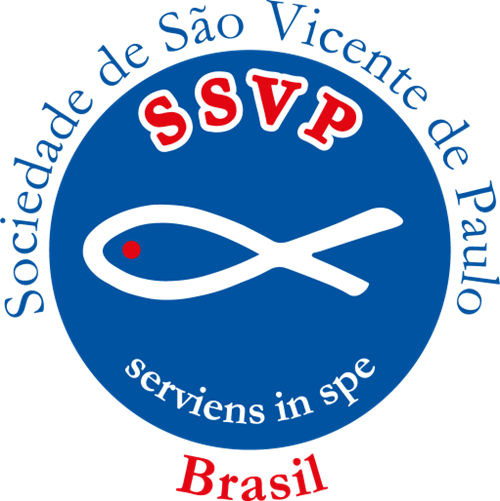 MISSÃO
Ser uma rede de amigos, buscando a santificação por meio do serviço ao necessitado com respeito, amor, alegria, e em defesa da justiça social.
FORMAÇÃO BÁSICA
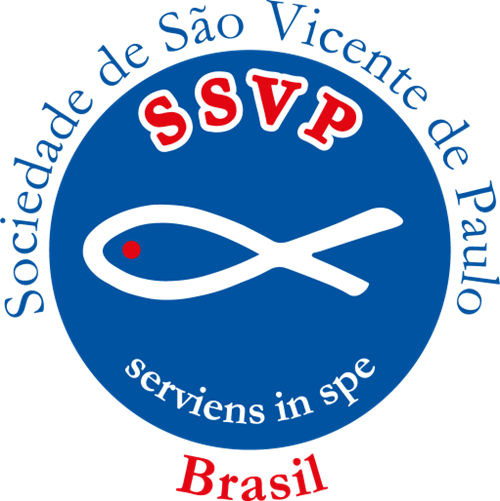 VISÃO
Ser reconhecida como uma organização nacional que promove a dignidade integral dos mais necessitados
FORMAÇÃO BÁSICA
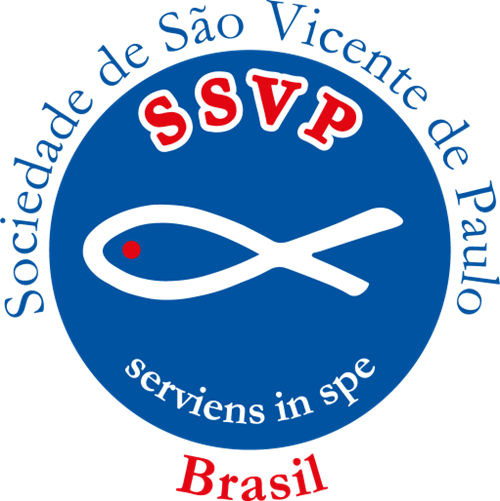 VALORES
Caridade

Empatia

Simplicidade

Justiça

Espiritualidade
Tópicos da formação
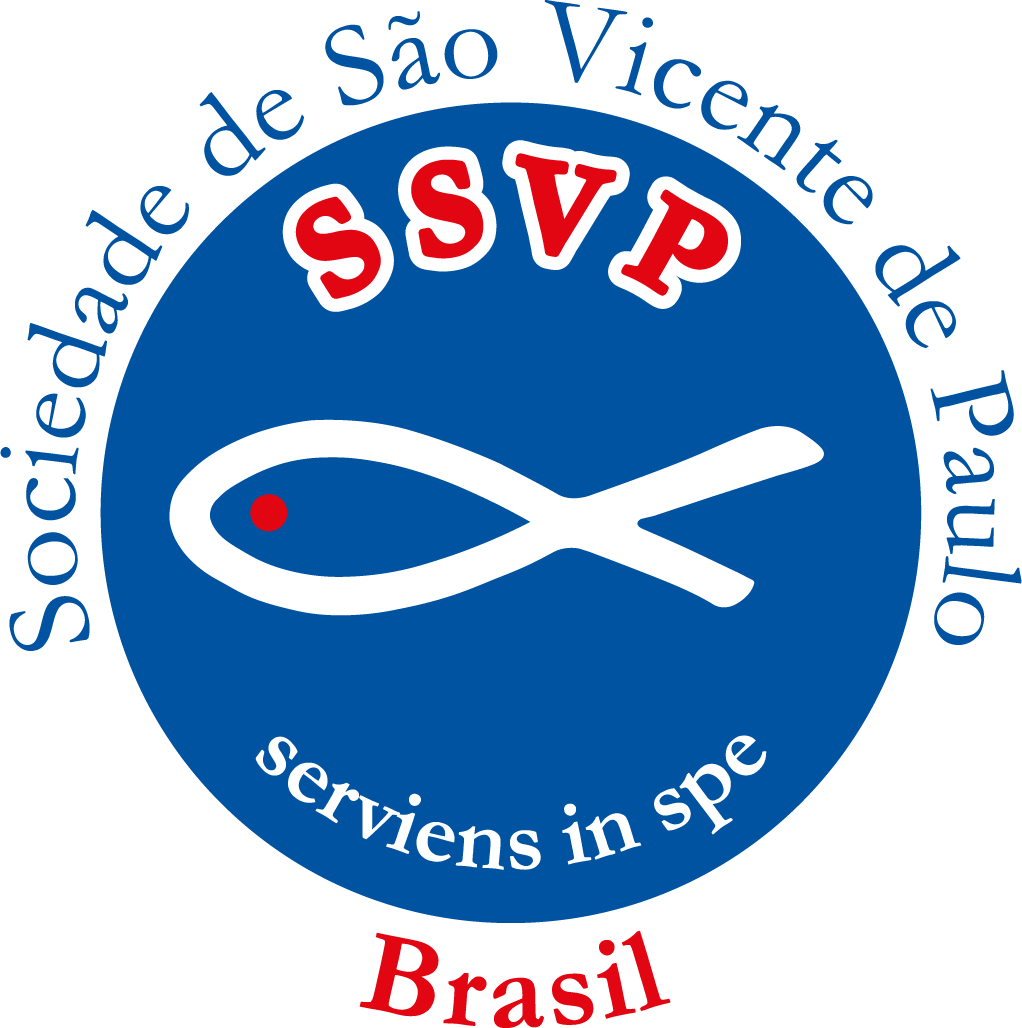 te
O regulamento da SSVP     REGRA
FORMAÇÃO BÁSICA
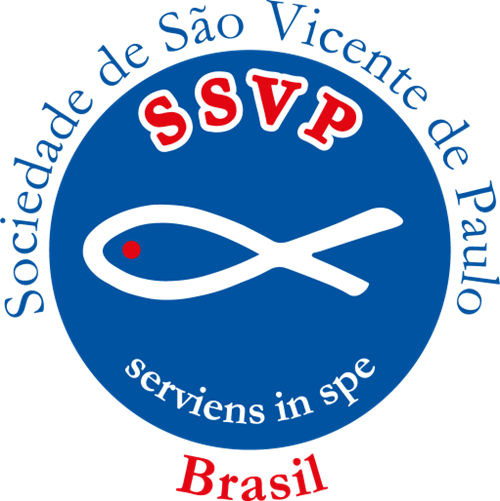 O regulamento da SSVP - REGRA
A importância da Regra
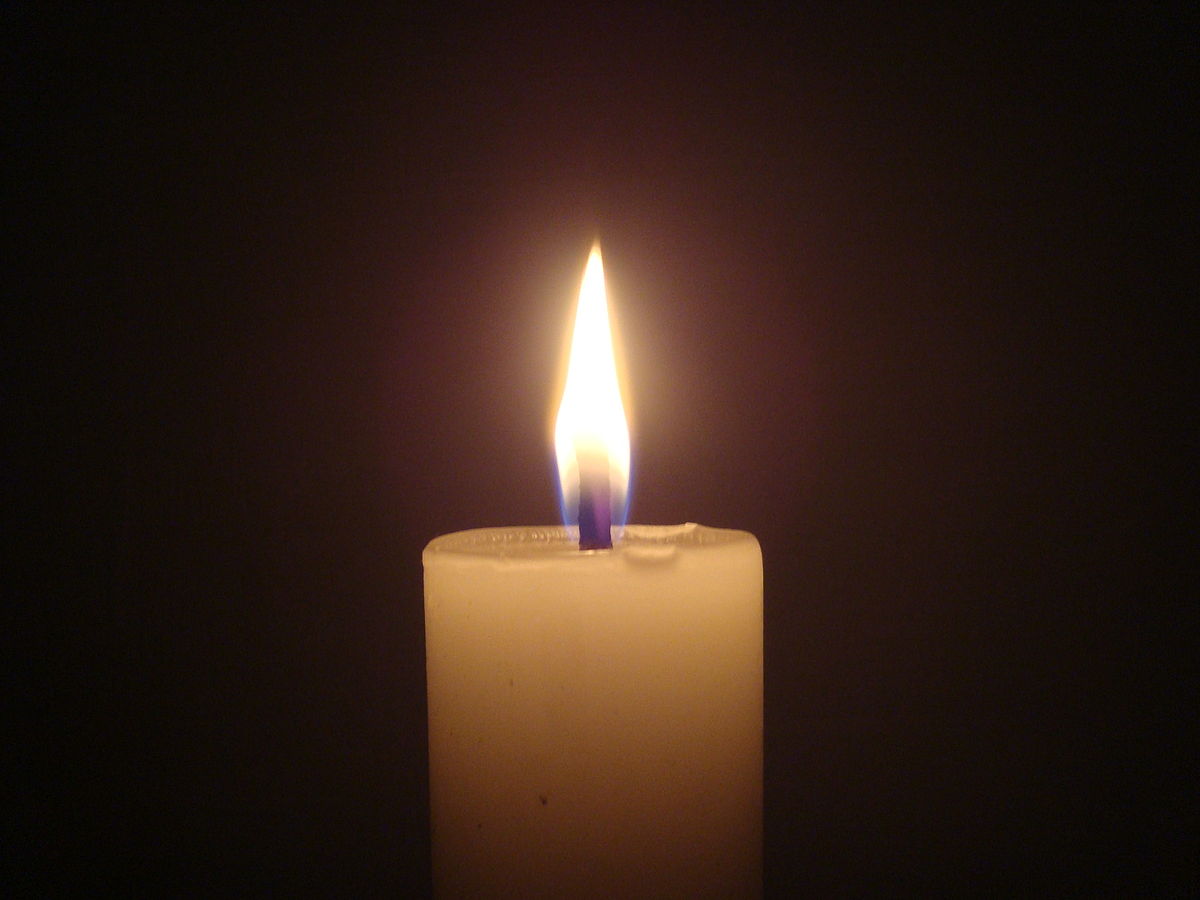 FORMAÇÃO BÁSICA
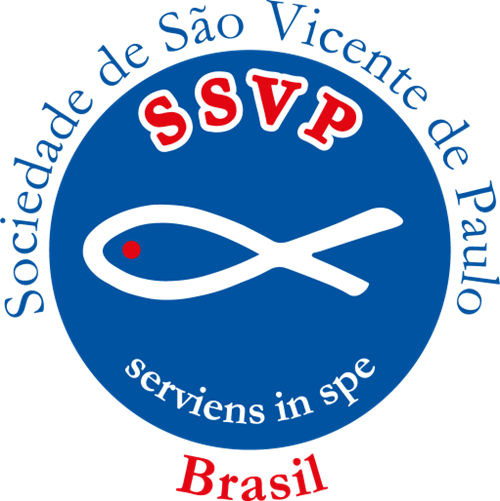 O regulamento da SSVP - REGRA
A importância da Regra
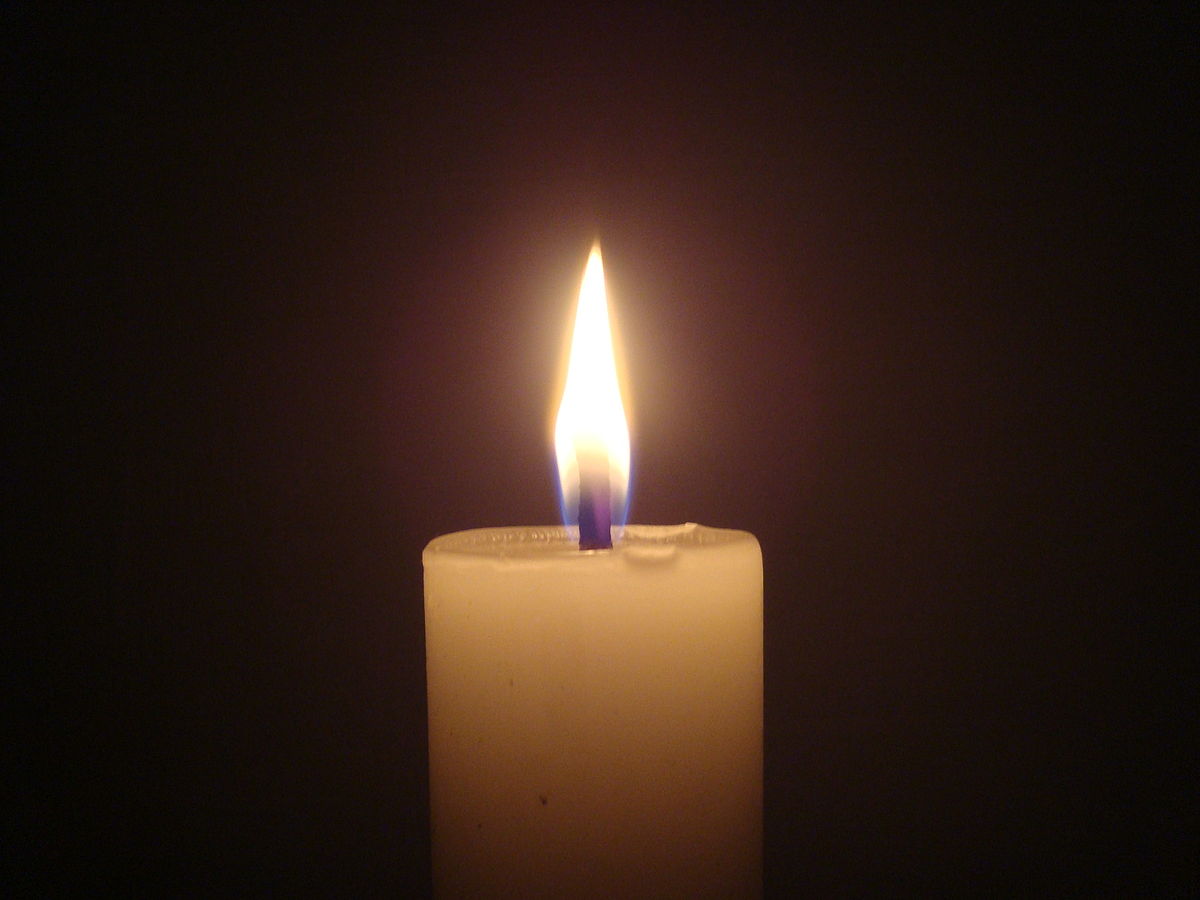 A Regra é a luz que mantém acesa a chama da unidade da SSVP em todos os lugares do planeta.
FORMAÇÃO BÁSICA
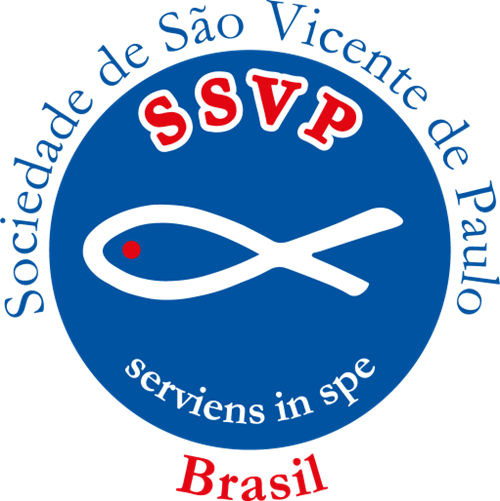 O regulamento da SSVP - REGRA
A importância da Regra
O regulamento da SSVP é o livro do presidente e dos membros da Diretoria e de todos os vicentinos;

Todos precisam ser conhecedores das funções e dos deveres  como vicentinos;

Precisa cumprir as atribuições prescritas na Regra.
FORMAÇÃO BÁSICA
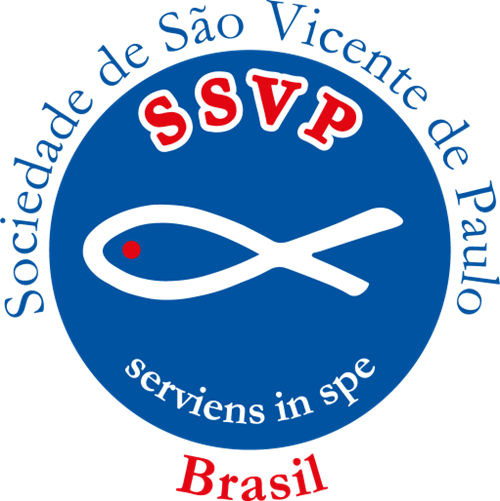 O regulamento da SSVP - REGRA
A importância da Regra
A Regra é um Livro que guarda toda a essência dos princípios Fundamentais da SSVP no mundo e, é graças a este Regulamento que existe a “unidade entre os vicentinos”.
FORMAÇÃO BÁSICA
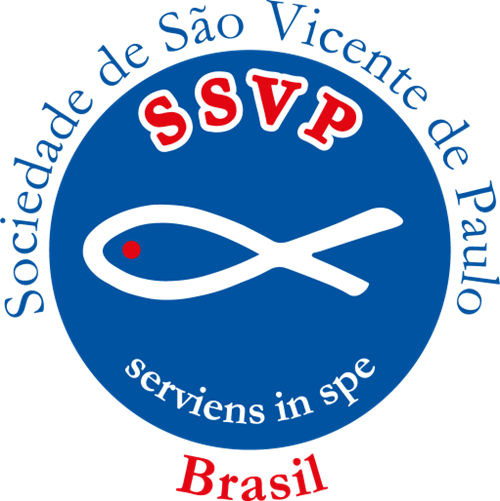 O regulamento da SSVP - REGRA
A importância da Regra
A Regra da SSVP diz que é indispensável a presença mínima de três Associados para realização das reuniões, que começam e terminam com as orações tradicionais da SSVP, desenvolvendo-se da seguinte forma:
FORMAÇÃO BÁSICA
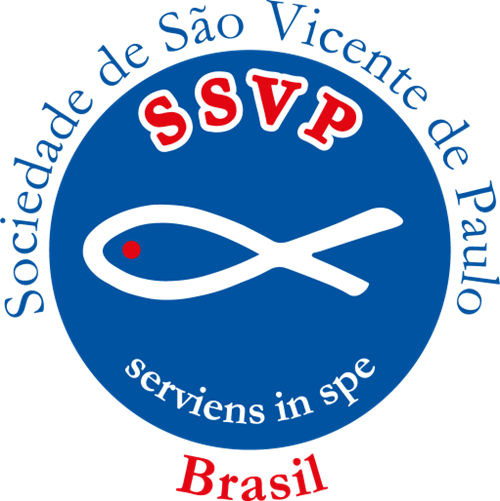 O regulamento da SSVP - REGRA
A importância da Regra
O roteiro de reuniões de Conferência está em nossa regra:

Artigo 118 e no Anexo VII. pag.164 Regra edição 2023
FORMAÇÃO BÁSICA
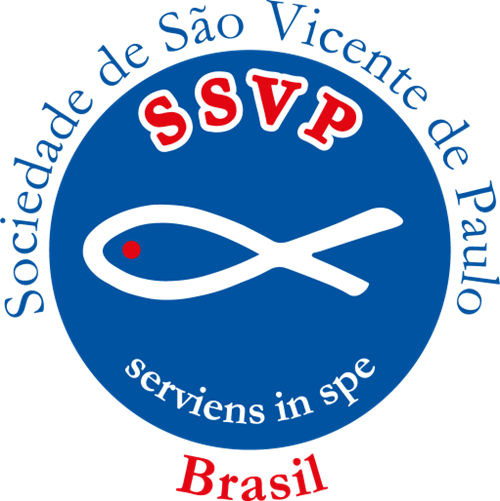 Roteiro de reunião de uma Conferência
01. Composição da mesa
02. Orações Tradicionais da SSVP (início) 
03. Momento de Espiritualidade (reflexão) 
04. Leitura da Ata e Discussão 
05. Chamada Nominal
06. Comunicação da Tesouraria do movimento do caixa
FORMAÇÃO BÁSICA
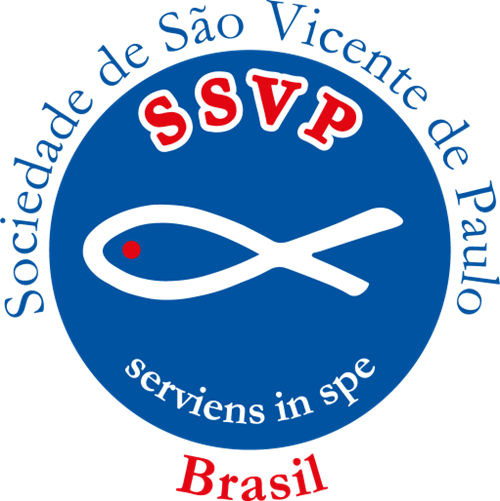 Roteiro de reunião de uma Conferência
07. Apresentação e Boas Vindas aos Visitantes
(Lembre-se: a cordialidade é fundamental)
08. Resultado de Sindicâncias (se houver)
09. Notícias dos Trabalhos (relato das atividades desenvolvidas pelos membros) 
10. Escala para Visita aos Assistidos 
11. Palavra Franca 
12. Comunicações Gerais
FORMAÇÃO BÁSICA
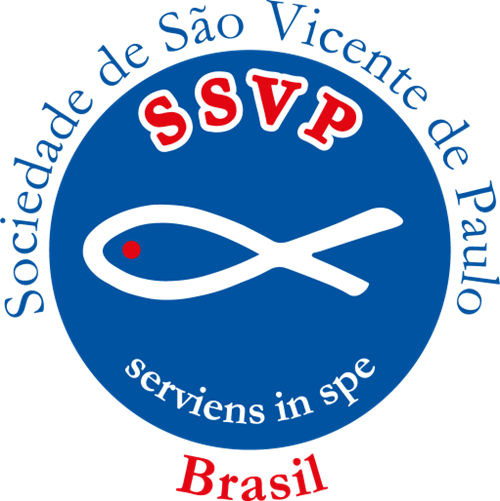 Roteiro de reunião de uma Conferência
13. Estudo de Regra 
14. Proclamação de Confrade ou Consócia (se houver)
15. Palavras dos Visitantes 
16. Movimento Financeiro – coleta, etc.
17. Orações Finais -Tradicionais da SSVP (término)
FORMAÇÃO BÁSICA
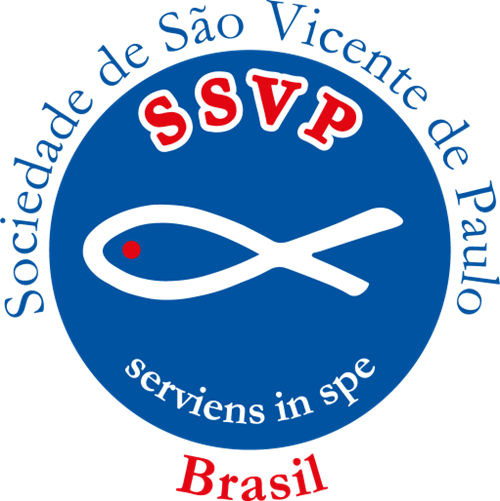 Roteiro de reunião de uma Conferência
1 - Composição da mesa: 
Atenção especial com os visitantes e os representantes de escalões superiores da Hierarquia da SSVP e da Igreja;

2 - Orações iniciais regulamentares da SSVP: 
Em qualquer reunião, encontro ou eventos da SSVP inicia com as orações tradicionais do Regulamento.                            (Espírito primitivo) Pagina 179 da Regra edição 2023
FORMAÇÃO BÁSICA
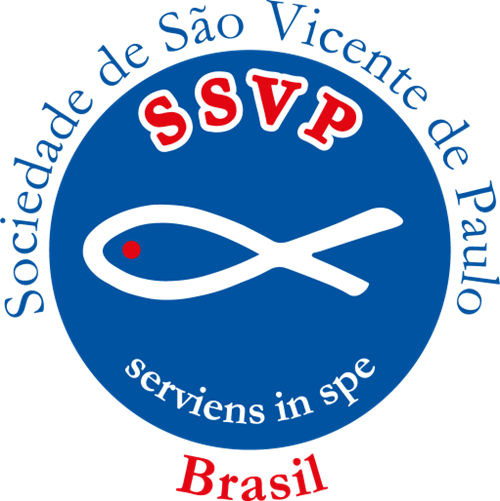 Roteiro de reunião de uma Conferência
3 - Momento de espiritualidade  -   (leitura espiritual)
Objetivo – Edificação dos membros. Deve ser curta, feita com pausa e ser ouvida com muita ATENÇÃO (para que todos posam participar de quaisquer discussões a respeito do tema).
FORMAÇÃO BÁSICA
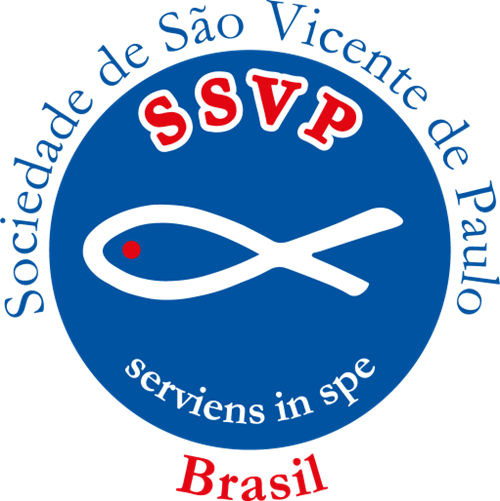 Roteiro de reunião de uma Conferência
4 - Leitura da Ata: A ata da reunião anterior deve ser lida e colocada em discussão para aprovação ou retificações para constarem na ata seguinte. Os presentes, principalmente visitantes, são convidados a assinar a ata como forma de colaborar para a história da SSVP.
5 - Chamada: A chamada é mais um fator de animação. Deve ser feita com descontração e serve para o controle da participação dos membros.
FORMAÇÃO BÁSICA
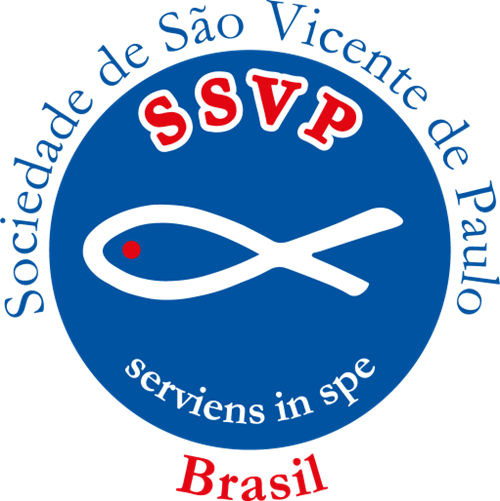 Roteiro de reunião de uma Conferência
6 - Movimento do caixa: Comunicação, pelo tesoureiro, da situação do caixa, discriminando-se a receita e comprovando-se as despesas, todas previamente aprovadas em reunião;

Deve constar na ata: Saldo anterior, receita, décima, soma da despesa e saldo atual.
FORMAÇÃO BÁSICA
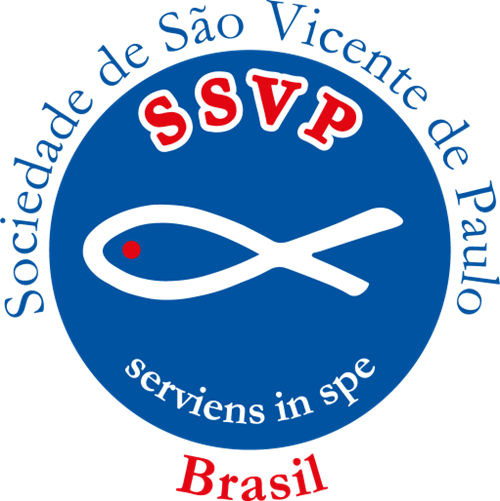 Roteiro de reunião de uma Conferência
7 – Agradecimento aos visitantes:

Uma das grandes responsabilidades das conferências e importante tarefa para quem a exerce. 

Devem ser criativas e cheias de espiritualidade.
FORMAÇÃO BÁSICA
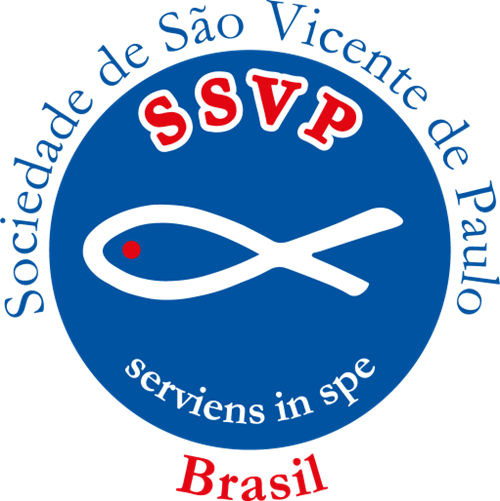 Roteiro de reunião de uma Conferência
8 – Resultado das sindicâncias (se houver): 
Devem ser realizadas com o mínimo 2 (dois) membros ativos da conferencia.
A família: analisar situação conjugal, eles trabalham, o que sabem fazer;
Filhos: quantos, qual a idade, estudam – como estão as notas, são batizados, participam da catequese, 
Saúde da família e residência: se própria ou não ;
FORMAÇÃO BÁSICA
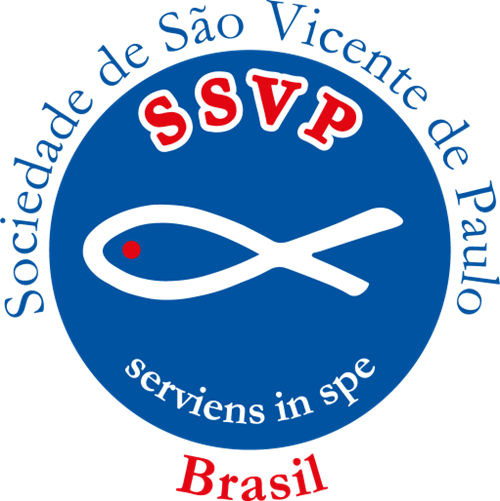 Roteiro de reunião de uma Conferência
9 – Notícias dos Trabalhos: 
(relato das atividades desenvolvidas pelos membros) este é o momento principal da reunião.
Os confrades ou consócias encarregados da visita deverá dar todas as notícias com clareza.
Caso tenha alguma posição, esta deverá ser levada à apreciação de todos os presentes. Só depois de definirem as providências em relação a família em questão, é que deverá passar para notícia da próxima família.
FORMAÇÃO BÁSICA
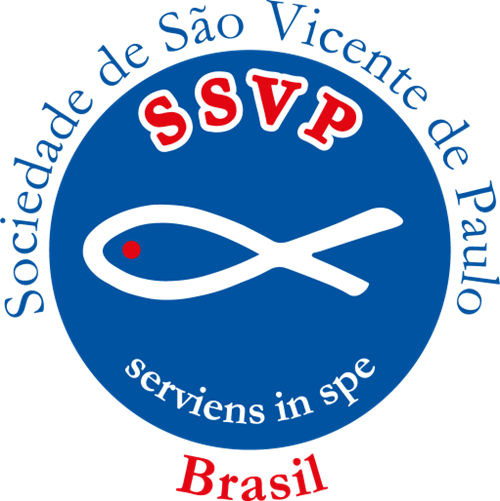 Roteiro de reunião de uma Conferência
10 - Escala para Visita aos Assistidos: 
Designação, pelo presidente, de confrades, consocias e aspirantes para efetuarem as visitas:
aos assistidos: em seu domicílio;
a idosos e enfermos: residentes de obras assistenciais, encarcerados;
membros afastados e idosos que não podem mais frequentar as reuniões;
outras unidades vicentinas: como CCA e CJ.
FORMAÇÃO BÁSICA
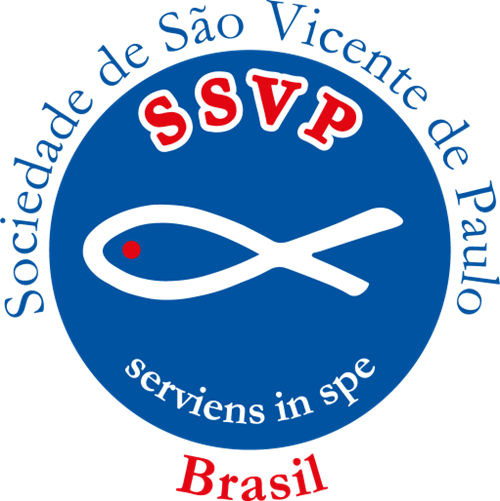 Roteiro de reunião de uma Conferência
11 – Palavra franca:  Oportunidade da reunião de discutir os assuntos diversos da conferência, bem como de designação de confrades, consocias ou aspirantes para participação em eventos e outras atividades.

12 – Comunicações gerais: Momento oportuno do conhecimento das correspondências recebidas e expedidas.
FORMAÇÃO BÁSICA
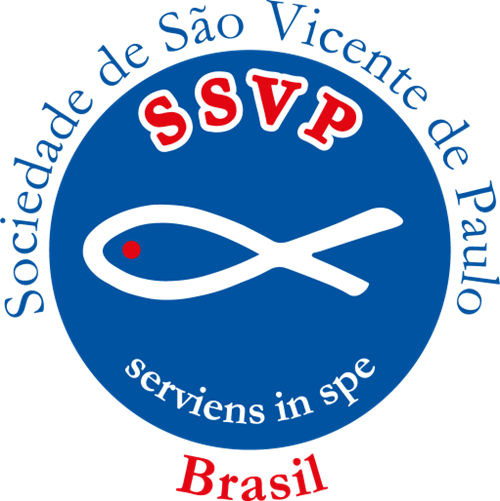 Roteiro de reunião de uma Conferência
13 - Estudo de Regra: 
Não contem no roteiro, mas é importante para o desenvolvimento da unidade vicentina.
Leia-se um parágrafo ou artigo do Regulamento e faça uma explanação para os demais presentes. Havendo duvidas solicite ajuda dos órgãos superiores.
Na oportunidade oriente aos membros o Artigo seguinte como dever de casa. E, havendo dúvidas! traga para a próxima reunião.
FORMAÇÃO BÁSICA
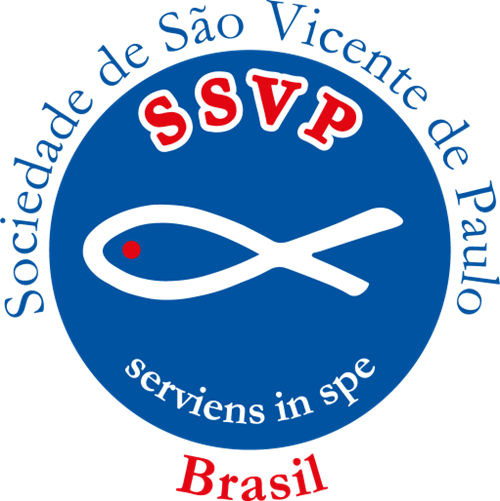 Roteiro de reunião de uma Conferência
14 - Proclamação de Confrade ou Consócia:
A proclamação de Confrade ou Consócia é feita, solenemente, em reunião ordinária da Conferência, pelo Presidente, na qual esteja presente o novo Associado, que deverá conhecer os pontos essenciais dos Normativos da SSVP. 
Para ser proclamado é necessário que o aspirante tenha, no mínimo, feito a Primeira Eucaristia, certificada sua participação nos módulos de “Formação Básica” e “Espiritualidade Vicentina”
FORMAÇÃO BÁSICA
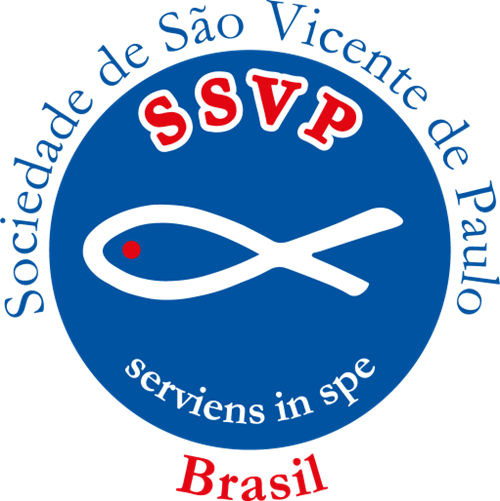 Roteiro de reunião de uma Conferência
15. Palavras dos Visitantes: 
Deve ser dado aos visitantes o momento de se manifestarem
16 – Movimento financeiro: 
Entrega de donativos, subscritores e outros.
Coleta secreta – como testemunho de partilha, com a finalidade de atender às necessidades das famílias assistidas e outras despesas correntes.
Sugere que seja feita de pé e cantando.
FORMAÇÃO BÁSICA
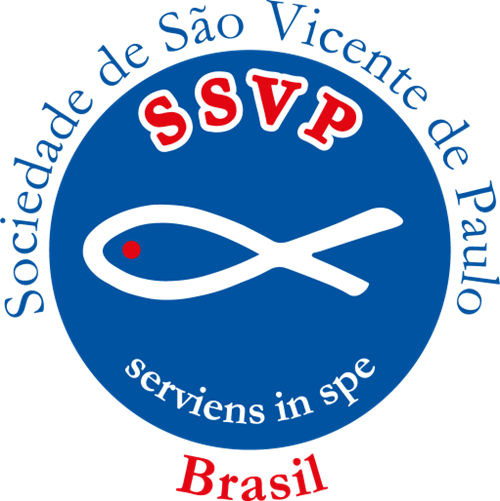 Roteiro de reunião de uma Conferência
17 – Orações Finais -Tradicionais da SSVP: 
O término da reunião deverá ser feito com as orações finais próprias da SSVP conforme a Regra da SSVP. Pag. 181 Regra ed. 2023
É bom lembrar que os visitantes ficam felizes quando os incluímos em nossas orações. 
Obs. Antes das 3 ave Marias, sugere fazer umas das orações complementares.
FORMAÇÃO BÁSICA
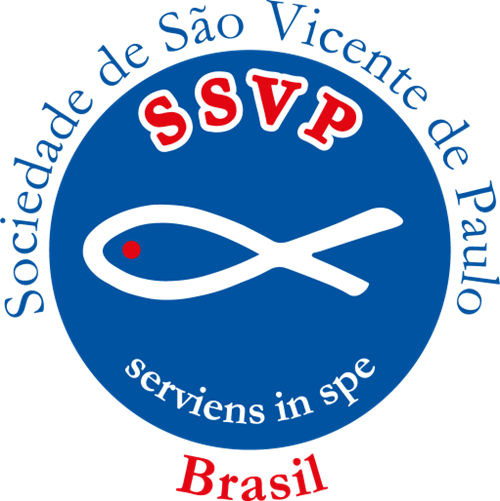 O regulamento da SSVP – REGRA
É este regulamento e o carisma vicentino (servir e amar a Deus na pessoa dos Pobres) que mantém a unidade dos vicentinos no mundo todo;

Pois, mantém acesa a chama  do objetivo proposto por Ozanam na primeira Conferência Vicentina.
FORMAÇÃO BÁSICA
O regulamento da SSVP – REGRA
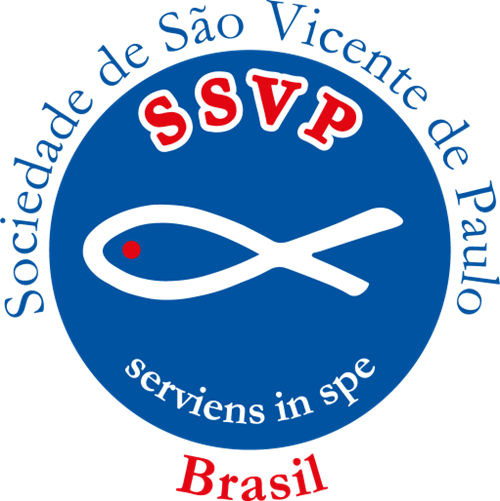 “Se uma conferência ameaça cair é porque se afastou do Regulamento, seja da letra deste, ou seja, sobretudo do seu espírito, e, mesmo, algumas vezes de ambos. E se, ao contrário disso, ela prospera, pode-se igualmente estar certo de que as tradições  e os usos são ali fielmente  observados.” 
Ou seja, “Uma Conferência progride, quando cumpre o Regulamento, e decai e desaparece, se deixa de segui-lo”. (Adolphe Baudon presidente CGI 1848 até 1886 - 38anos) Pag.10 Regra.
FORMAÇÃO BÁSICA
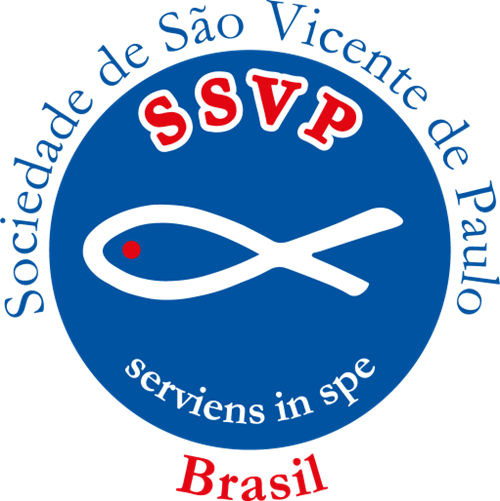 O regulamento da SSVP – REGRA
Há alguns aspectos que merecem ser destacados e 
tomados como  indicador de direção; 

1 - A necessidade de oração  individual e comunitária;

2 - A entrega pessoal na ação; 

3 - A fraternidade em que devemos viver;

4 - A universalidade da nossa entrega ao serviço dos pobres;

5 - A nossa vocação eclesial.(participação comunidade)
Tópicos da formação
Tópicos da formação
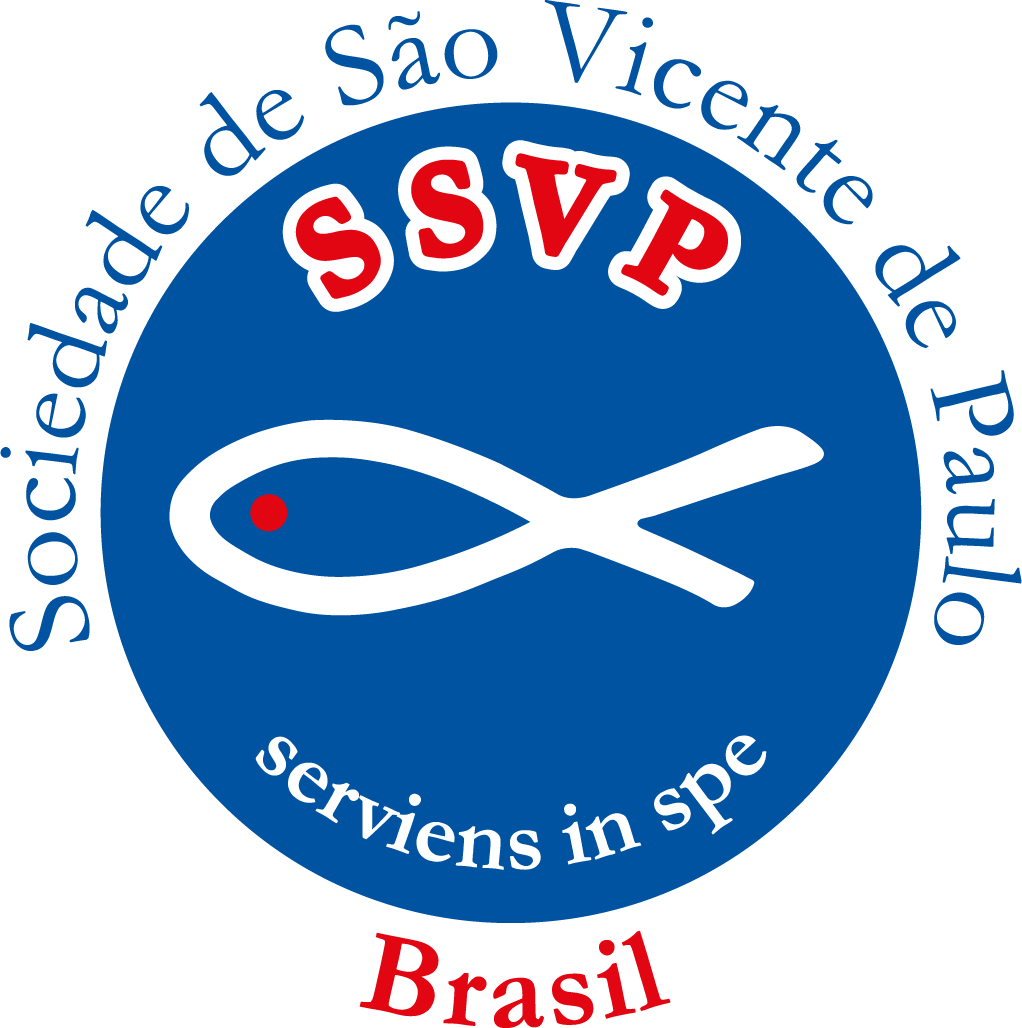 I  - Organização da SSVP e a Regra

Il - Família Assistida
Formação Básica1ª parte
FORMAÇÃO BÁSICA
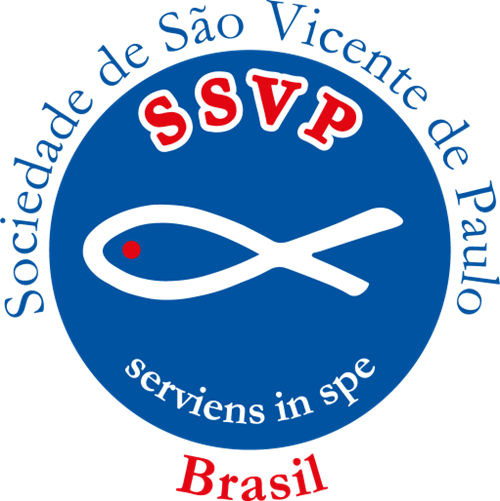 Família Assistida
É por elas e para elas que existimos como  vicentinos!
FORMAÇÃO BÁSICA
Família Assistida
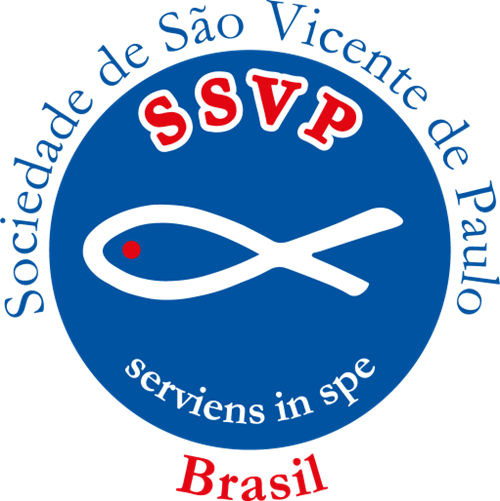 Jesus Cristo está no Pobre
Deus se manifesta às pessoas de várias formas. 
Reconhecê-lo, no entanto não é fácil e não é comum. 
O evangelista João disse: “Ele estava no mundo e o mundo foi feito por meio dele, mas o mundo não o reconheceu. 
	Como se pode receber a Deus? 
	Onde Ele se manifesta? 	Como se revela?
FORMAÇÃO BÁSICA
Família Assistida
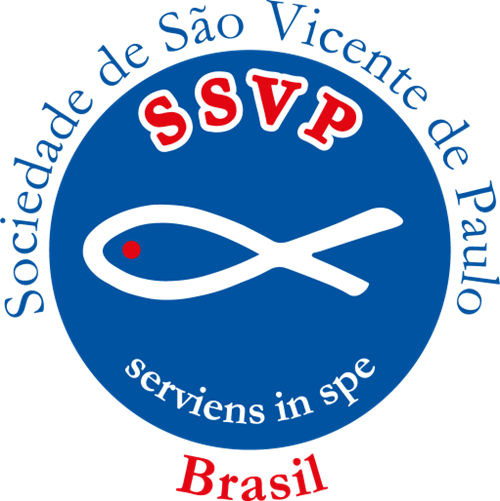 Jesus Cristo está no Pobre
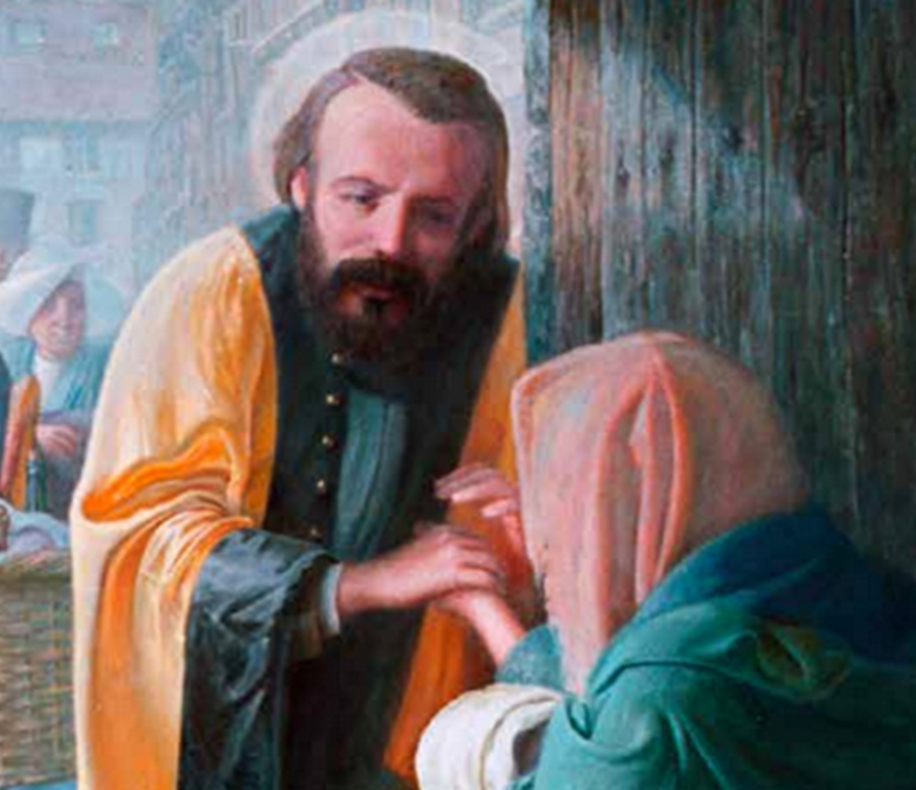 “Responderá o Rei: - Em verdade eu vos declaro: todas as vezes que fizeste isto a um destes meus irmãos mais pequeninos, foi a mim mesmo que o fizestes”. (Mt 25, 40)
FORMAÇÃO BÁSICA
Família Assistida
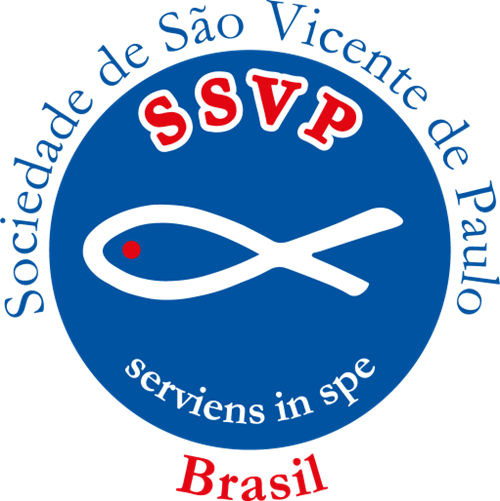 A vocação dos membros da Sociedade, chamados vicentinos, é seguir Jesus Cristo servindo aqueles que precisam e, desta forma, dar testemunho do seu amor libertador, cheio de ternura e compaixão.
Os confrades e consócias mostram a sua entrega mediante o contato pessoa-a-pessoa. 
O vicentino serve com Esperança”
FORMAÇÃO BÁSICA
Família Assistida
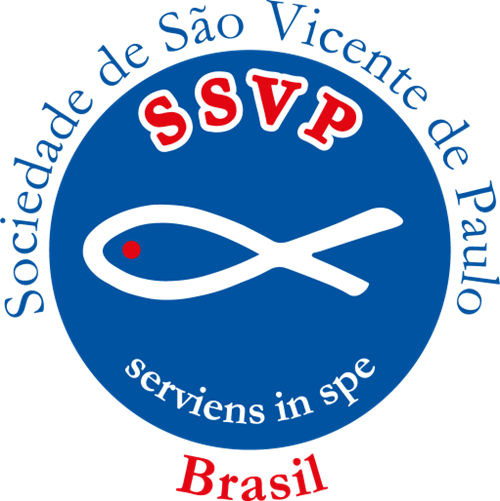 É dever do vicentino:
Servir os pobres nas necessidades deles.
Lutar  por eles e ao lado deles  em busca de uma vida justa e feliz.
Descobrir o que o pobre precisa: 
É de escola, é emprego, é tratamento médico ou ser ouvido......
FORMAÇÃO BÁSICA
Família Assistida
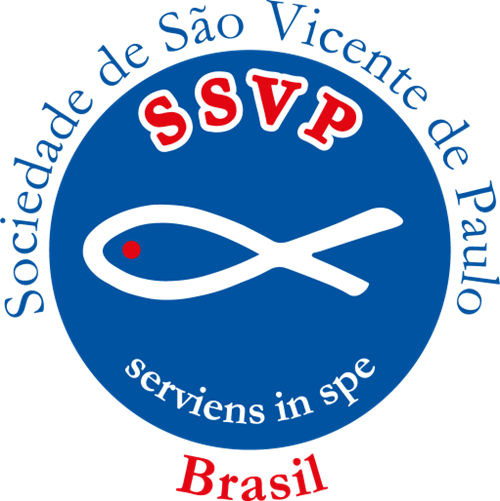 É dever do vicentino:
Fazer a visita domiciliar, pois ela nos ajuda a criar laços afetivos com os nossos assistidos e junto com eles podemos construir uma história.
FORMAÇÃO BÁSICA
Família Assistida
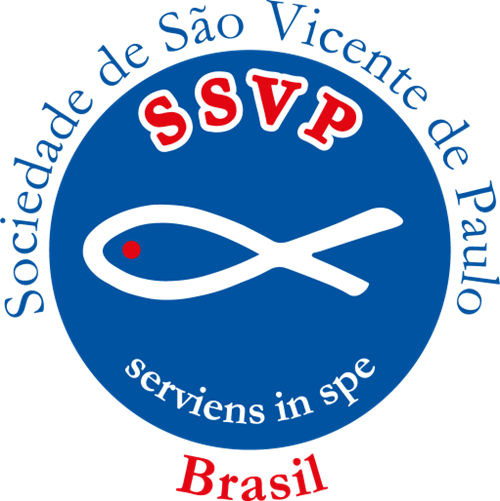 Uma história de:
DIGNIDADE, de

INDEPENDÊNCIA e

FELICIDADE
FORMAÇÃO BÁSICA
Família Assistida
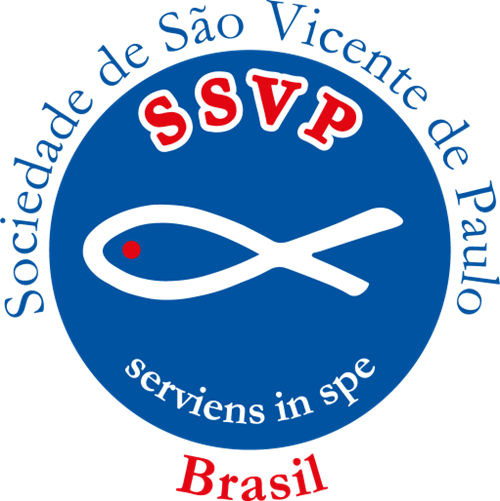 Assim estaremos cumprindo a
Nossa missão de vicentinos.

É por elas e para elas que existimos
FORMAÇÃO BÁSICA
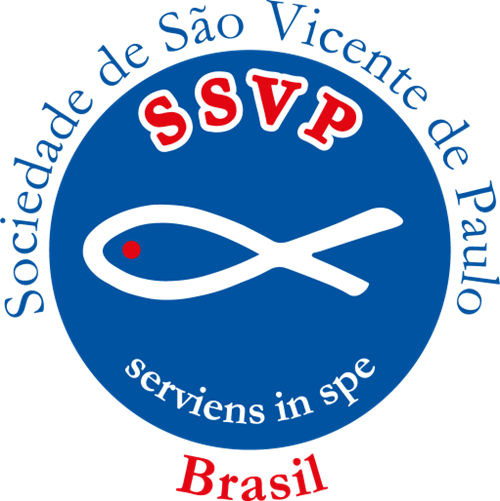 Família Assistida - Como deve ser a visita?
Acolher/ cumprimentar com alegria verdadeira,  olhando nos olhos.
Apresentar-se e dar a conhecer o motivo da visita
Desenvolver o motivo de forma informal (não fazer anotações ou preencher fichas) na 1ª visita
Ter atitude de afeto e companhia
Ficar o tempo necessário e retirar-se no tempo certo.
Deixar aberta a possibilidade de regressar.
FORMAÇÃO BÁSICA
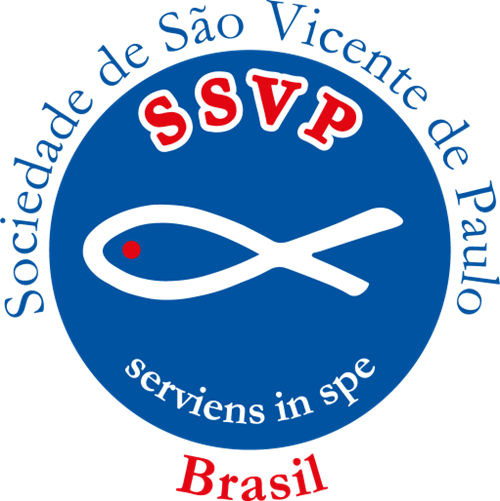 Família Assistida - Como deve ser a visita?
Preparar espiritualmente antes da visita  

Buscar a orientação divina pela oração. 
Item 2.7 pagina 186, Regra edição 2023
FORMAÇÃO BÁSICA
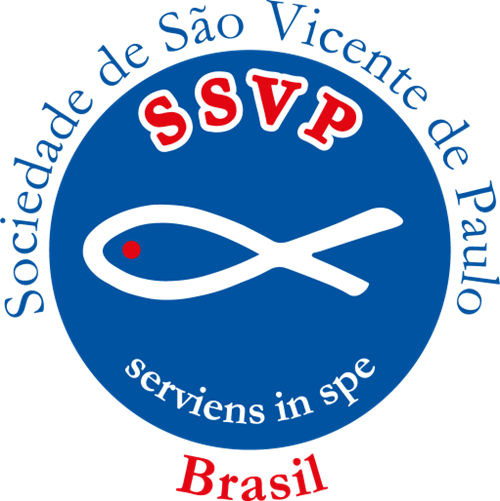 Família Assistida - Como deve ser a visita?
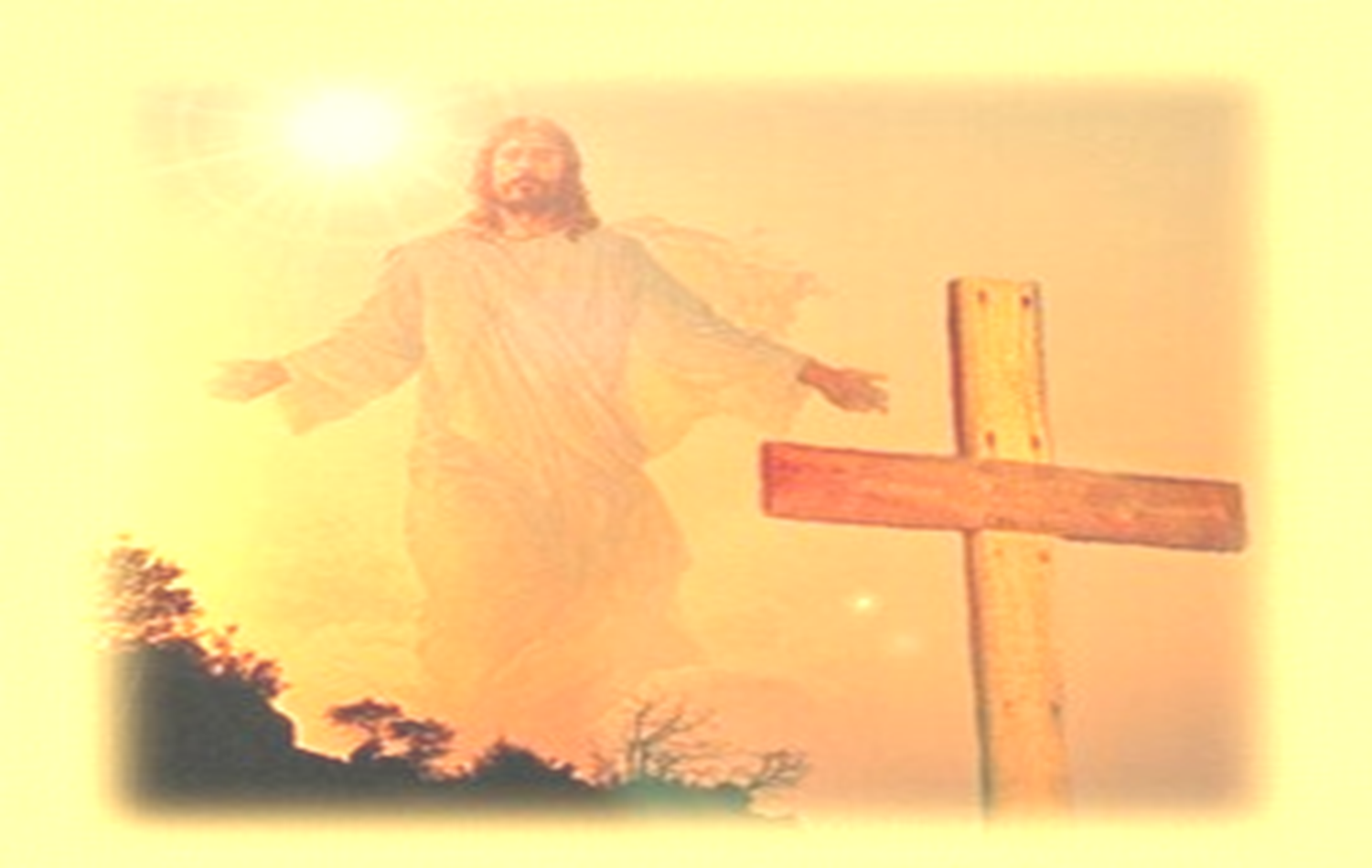 Tudo o que fizermos aos nossos assistidos será muito pouco diante de tudo o que Deus tem feito por nós.
FORMAÇÃO BÁSICA
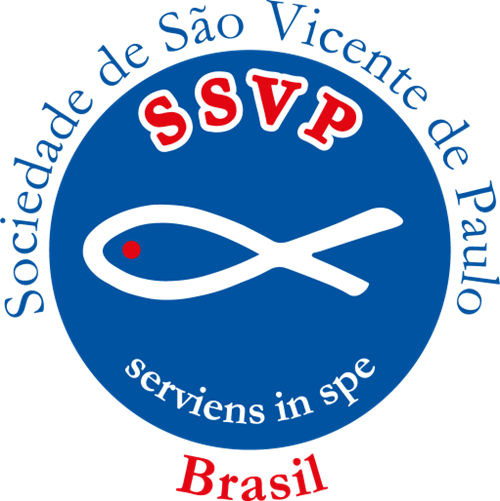 Apresentar o vídeo institucional do CNB
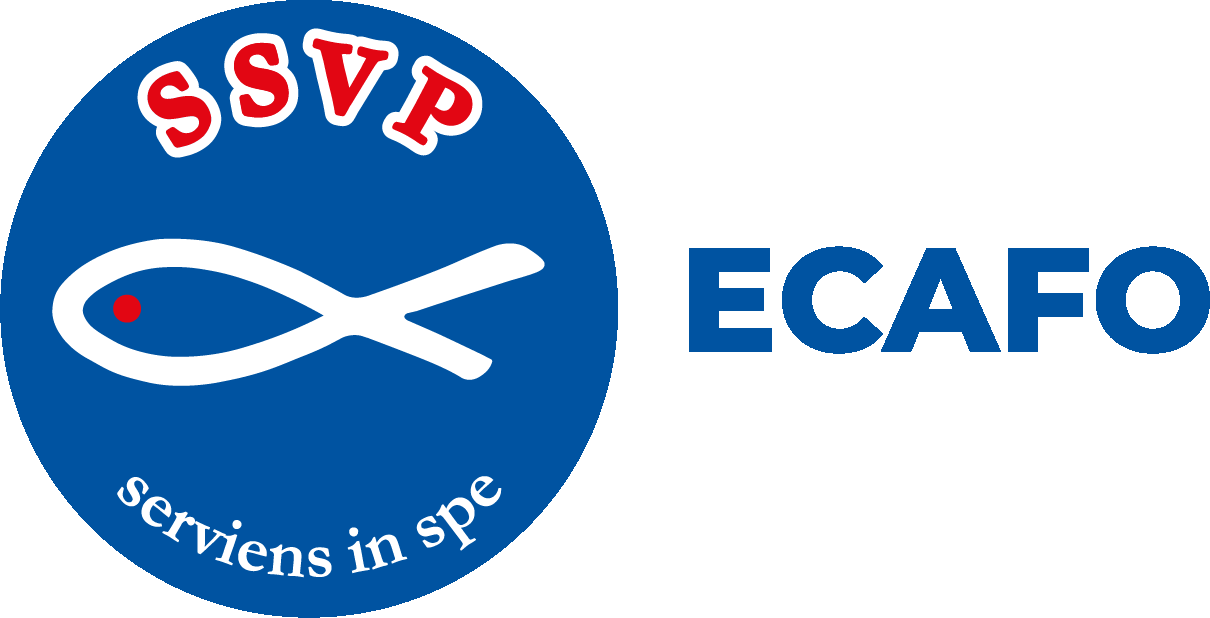 Louvado Seja Nosso Senhor Jesus Cristo! 
ecafo@ssvpbrasil.org.br